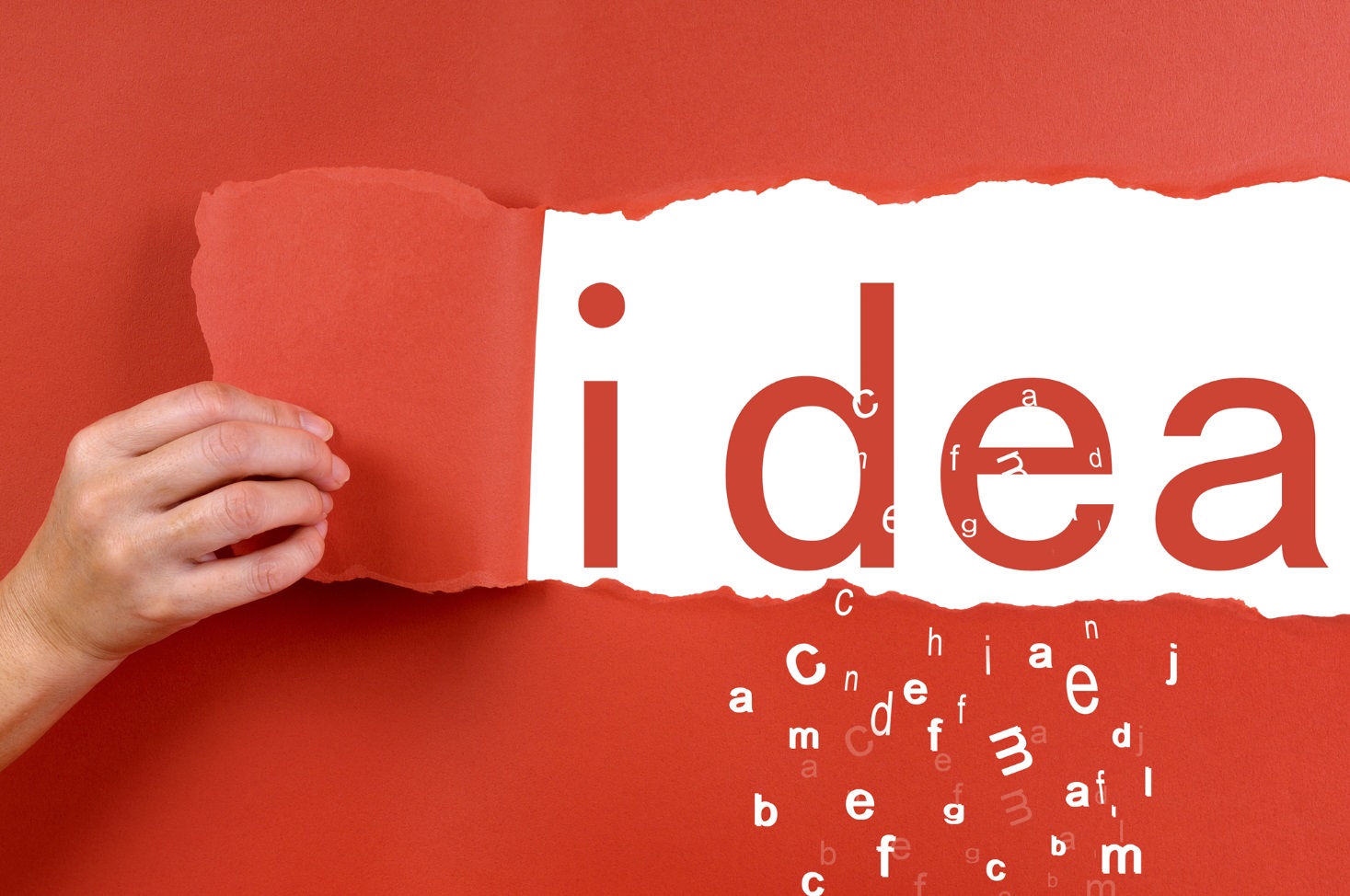 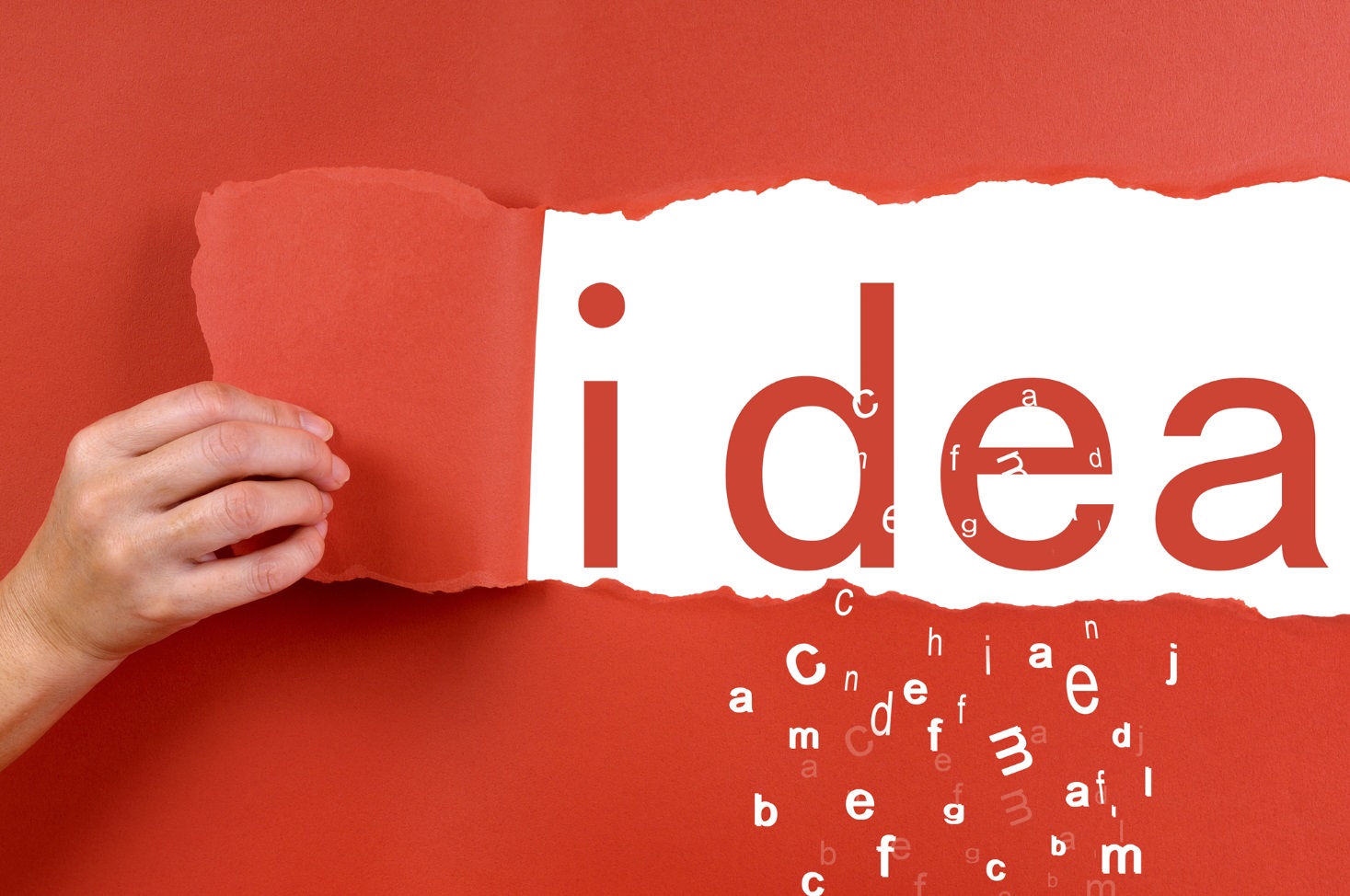 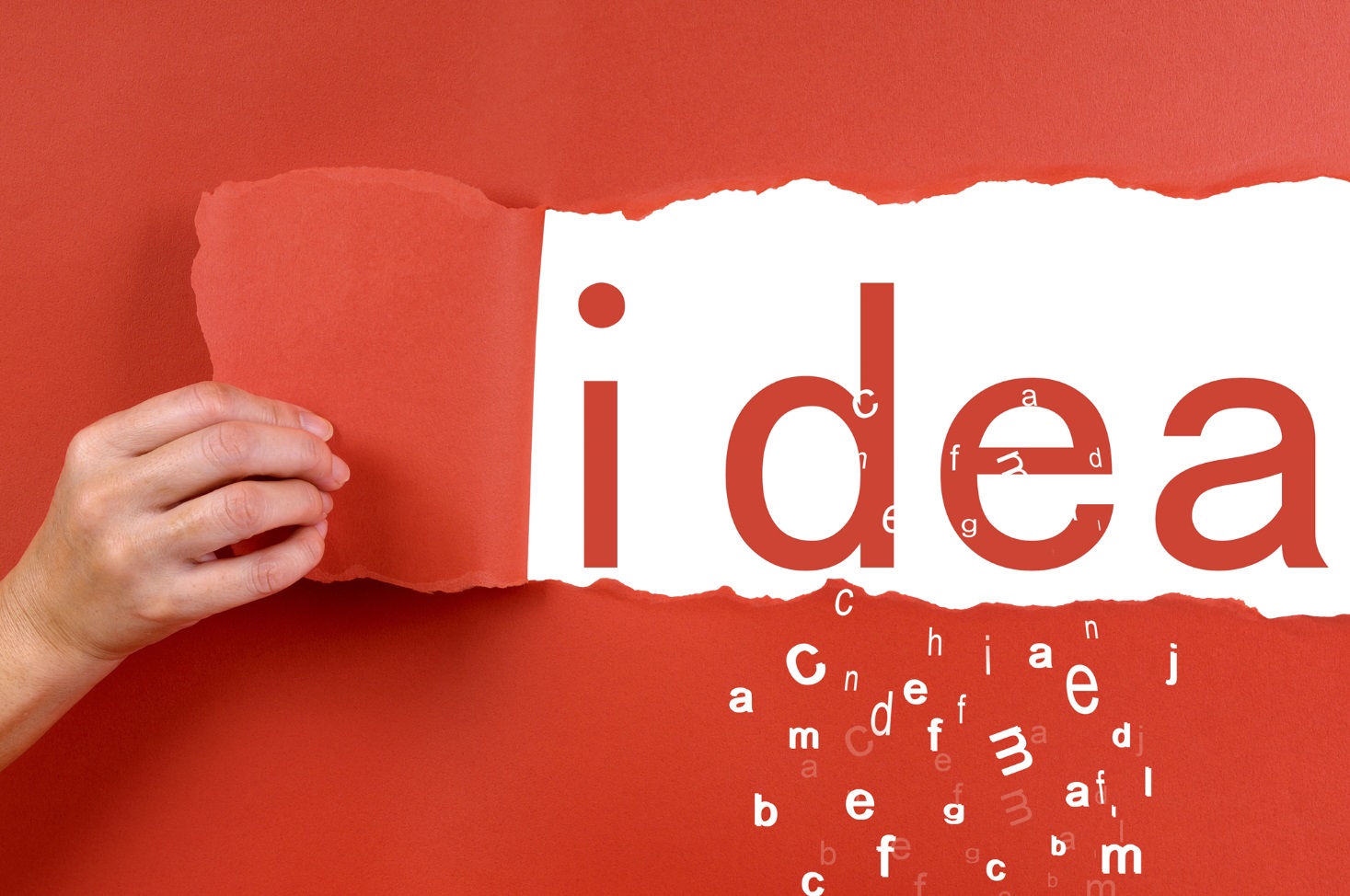 Иновације у угоститељству
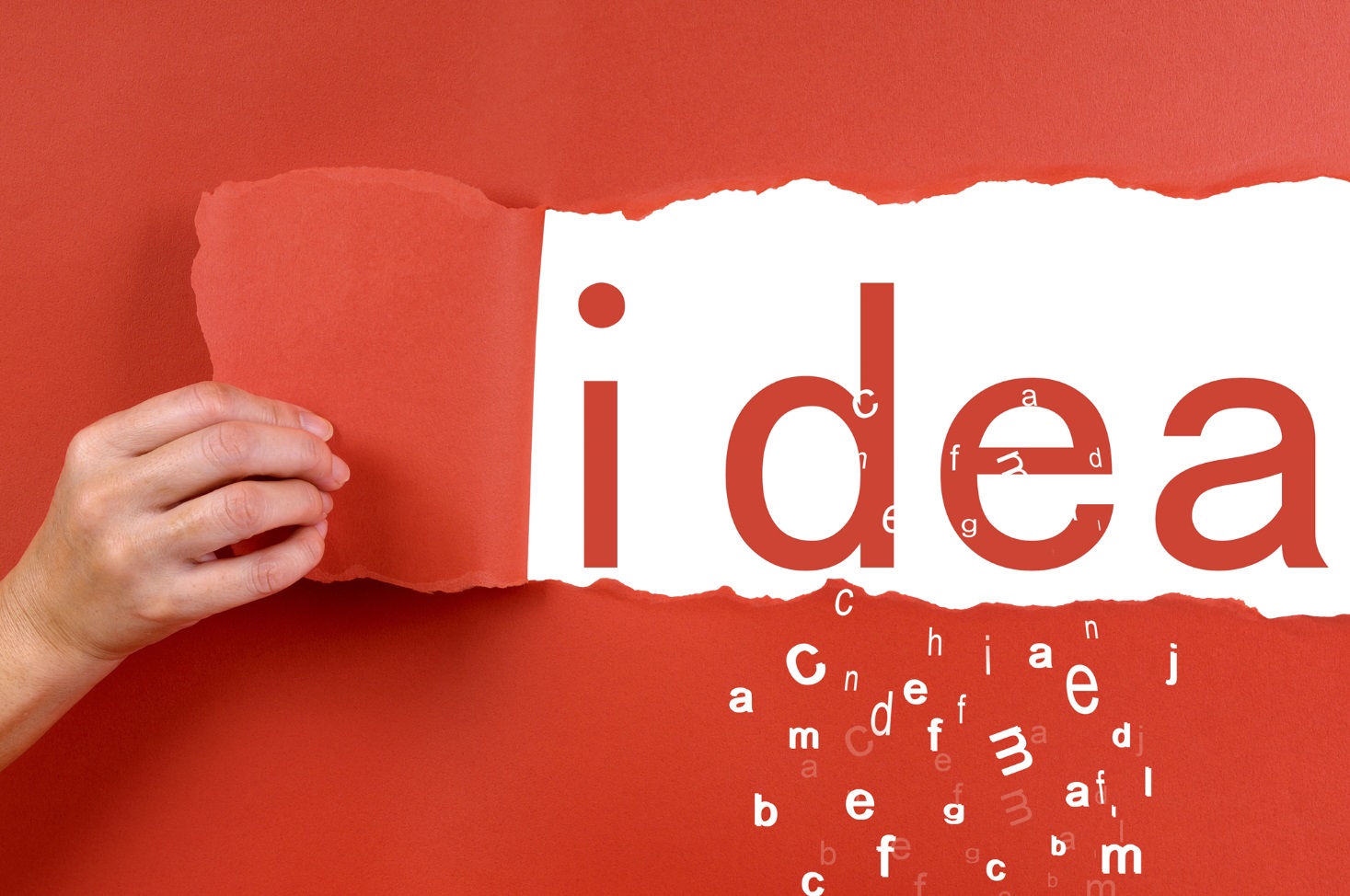 Иновације у угоститељству
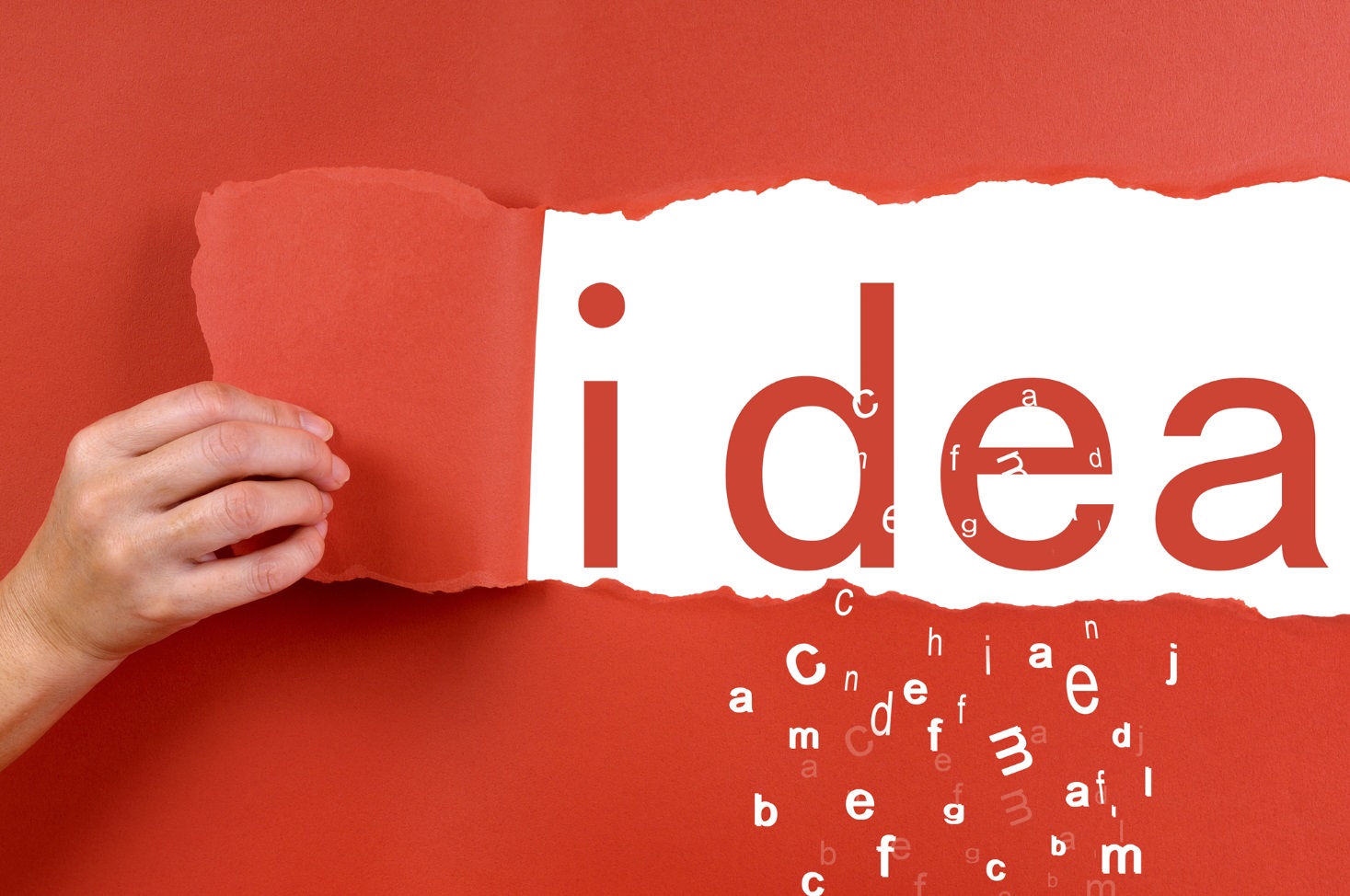 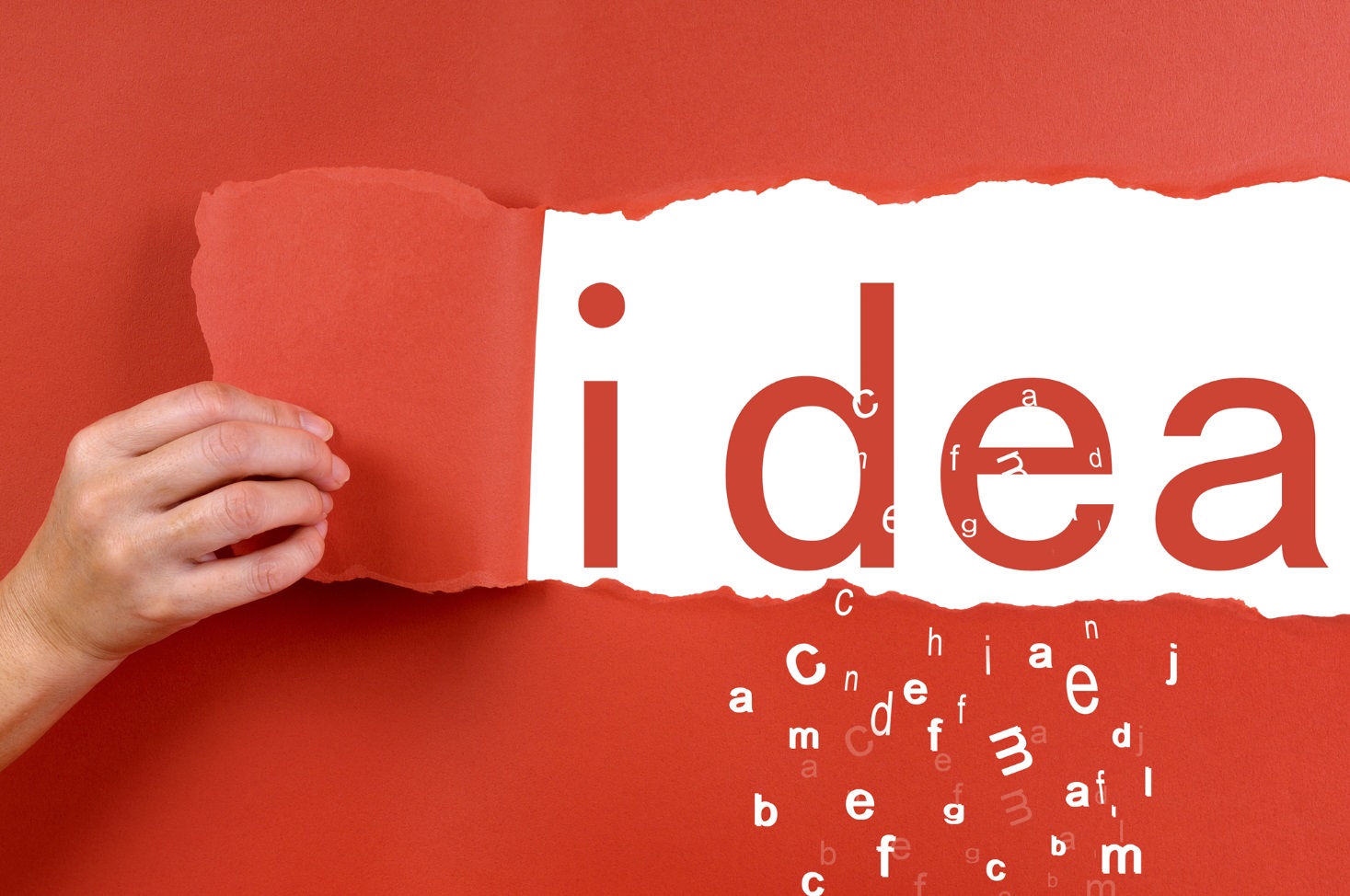 Ресторани у древним временима
03
04
Ресторани у средњем веку
Француска револуција и успон ресторатерства
04.1
05
Значајне одреднице будућег развоја ресторатерства у свету
05.1
Груписање објеката ресторатерства
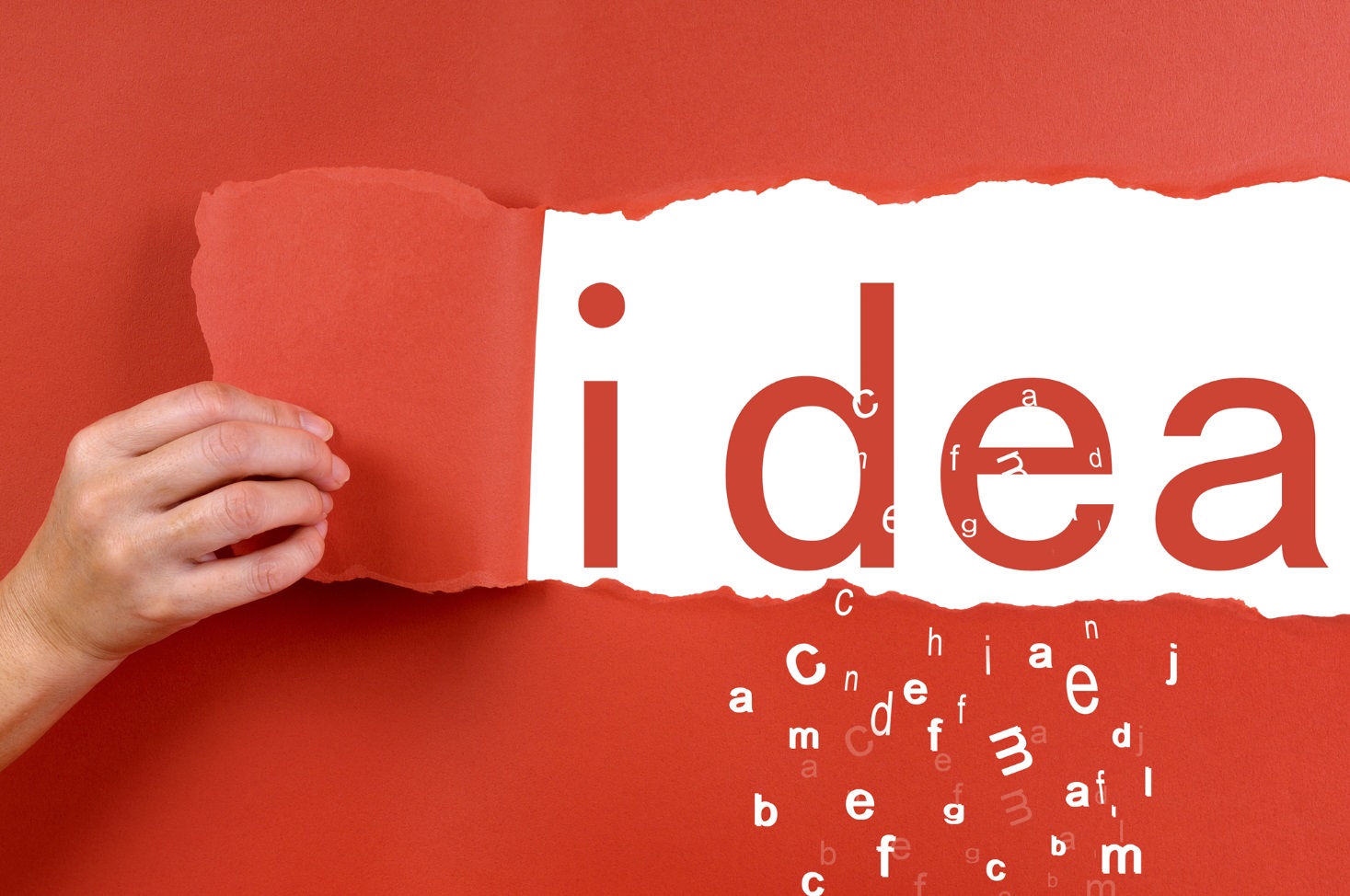 03. Ресторани у древним временима
Идеја о продаји хране за неку добит сеже све до најраније цивилизације. Свакако не чуди чињеница да је развој ресторатерства уско повезан са развојем првих градова.
 Потреба за јавним просторима где се послужује храна је чврсто успостављен још у Римском Царству и древној Кини. 
 Ова потреба је постала изражена у ситуацијама када би сељаци и пољопривредници прелазили дуг пут како би продавали своје производе на градској тржници.
 Пошто су у путу проводили и неколико дана, тим људима се није исплатило да се одмах и враћају кућама, па се јавила потреба да се ти људи негде и хране.Подузетни људи тог доба су из тог разлога отварали нешто што би се могло сматрати првобитном формом ресторана, тзв. гостионице поред пута. Те гостионице су се обично налазиле у средишту места, где се храна послуживала на заједничком столу за све путнике.
 Није постојао избор хране, већ се служила храна коју је кувар тај дан припремио. Ове најраније гостионице су поред своје примарне делатности, служења хране и пића, имале и веома значајну друштвену улогу јер су постале места где су се људи окупљали.
Унутар градских зидина, где су услови за живот били прилично тешки, где се живело на веома малом простору, многи становници нису имали средства да припремају сопствену храну. Углавном су се прехрањивали купујући храну од људи који су је продавали доносећи је у малим колицима. Храна која се тако продавала је била углавном унапред спремљена и јефтина, па би се овај начин 
служења хране могао сматрати претечом данашње "брзе хране".
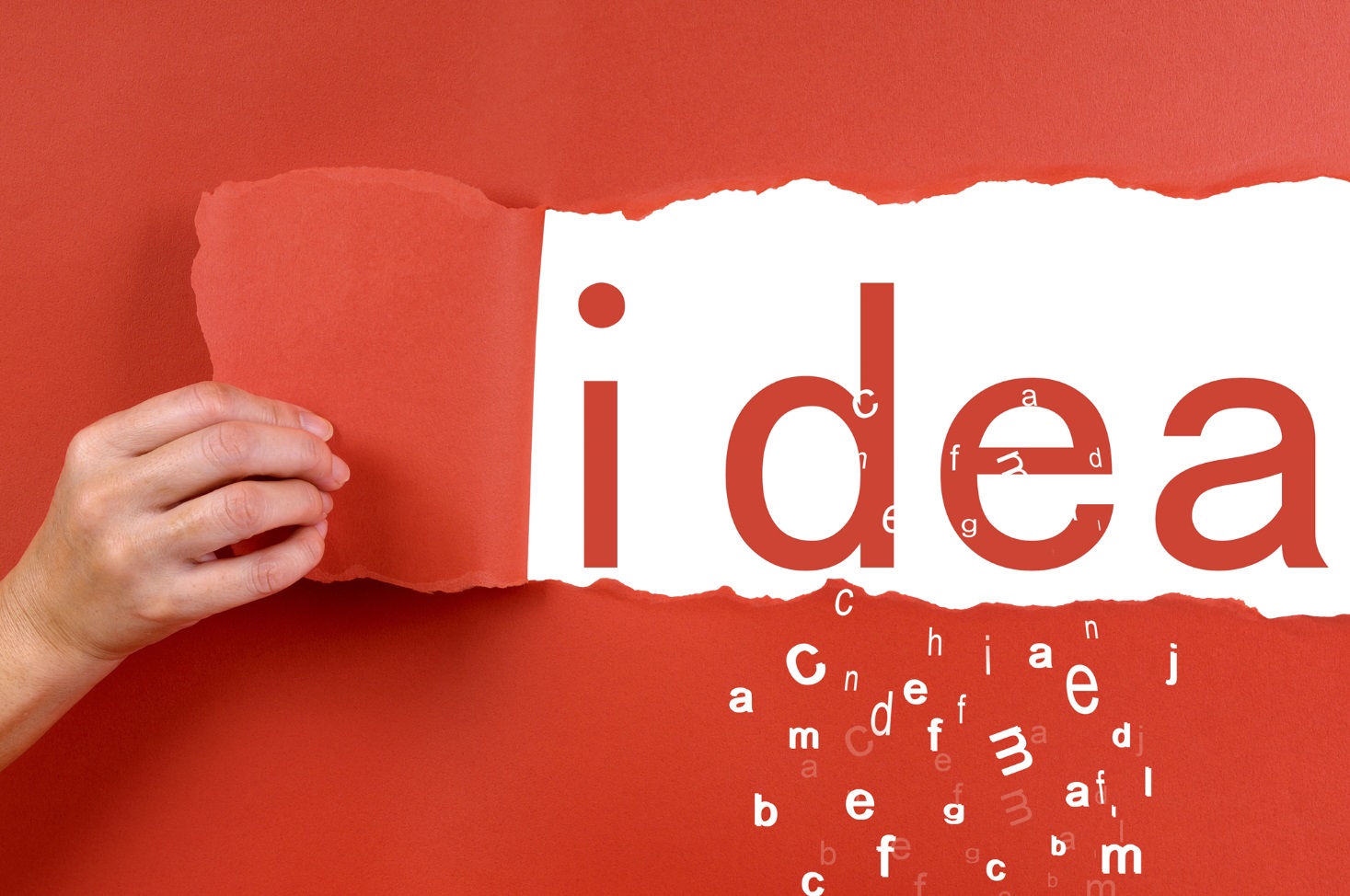 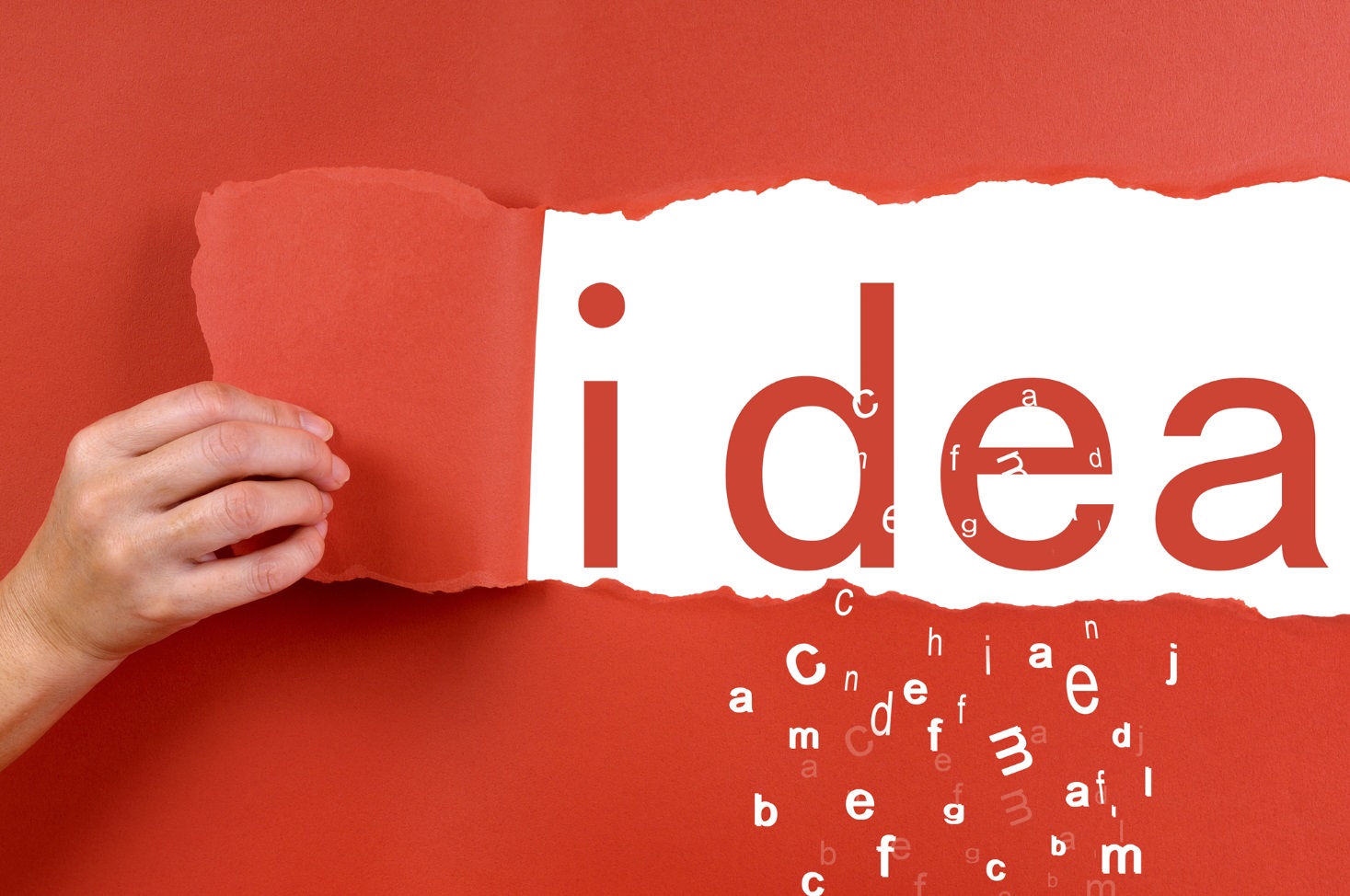 4.Ресторани у средњем веку
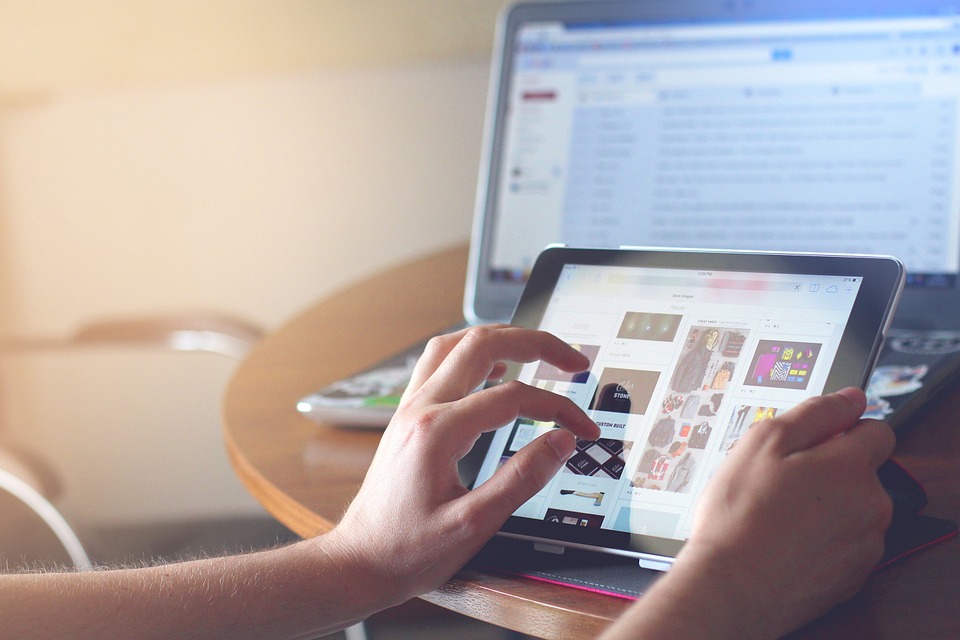 4.1Француска револуција и успон ресторатерства
4.РЕСТОРАНИ У СРЕДЊЕМ ВЕКУ

U Evropi, kroz srednji vek i period renesanse, konobe i gostionice su i daqe bile glavno mesto gde se mogao kupiti pripremqen obrok. 
U Шpaniji su ovakve gostionice prozvali "Bodegas" i u њima se uglavnom sluжиo 
"tapas". U Engleskoj u to vreme, vrlo popularna je bila hrana tipa - kobasice i "pastirska pita", dok su se u Francuskoj u gostionicama nudila uglavnom variva i supe.
 Svi ovi rani restorani su sluжili jednostavna, prosto pripremљеna jela, kakva bi se i inaчe mogla zateћи u zemlјoradniчkim ili radniчkim domovima. 
Nakon Kolumbovog otkriћa Amerike 1492.godine, globalna trgovina je u  mnogome porasla, donoseћi nove vrste hrane u Evropu. Kafa, Чaj i Чokolada uskoro su se sluжili u privatnim kuћama uz vino i pivo.
 I u 17. veku obiчaj je bio da se glavni obrok jede kod kuћe, ali su dobrostojeћi љudi bili u prilici da zapoшљavaju "trattatorie" (ugostiteље) i da svoje obroke konzumiraju u posebnim privatnim salonima.
4.1 Француска револуција  и успон ресторатерства
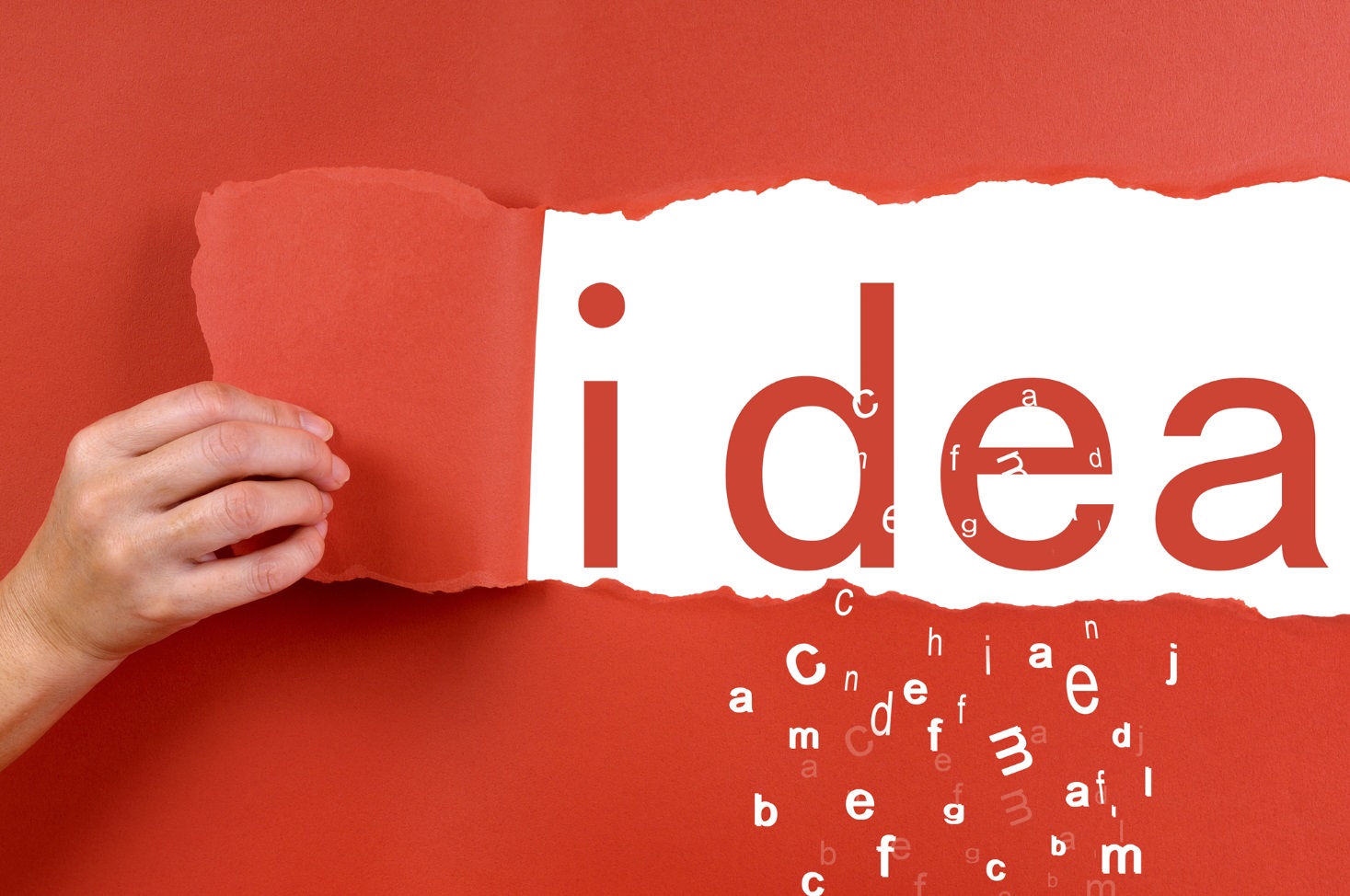 U Francuskoj su u toku srednjeg veka, esnafska udruжenja imala monopol na mnogim aspektima pripremaња hrane. Na primer, "carcutiers" je esnaf koji se bavio pripremom kuvanog mesa za prodaju, tako da se niko osim njih nije mogao baviti tim poslom. To bi praktiчno znaчilo da ako ne pripadate tom udruжeњу, bilo bi protivzakonito da prodjete kuvano meso u bilo kom obliku. 1765. godine, чovek po imenu Boulanger dodao je parчe kuvane jagњetine na gulaш koji je prodao u svojoj trgovini, u blizini Luvra. 
Gospodin Boulanger je tuжen od strane esnafa, ali je sud presudio u њеgovu 
korist. 
 U narednih 20 godina, odnosno u godinama koje su prethodile Francuskoj revoluciji, na teritoriji чitavog Pariza, otvarano je sve viше i viшe radњи poput Boulanger.
Kada su Marija Antoaneta i Luj XVI skinuti sa vlasti, sa njima je u istoriju otišlo i tadašnje društveno uređenje. 
Esnafska udruženja, koja su bila izuzetno uticajna su nestala, i mnogi kuvari koji su bili zaposleni u 
aristokratskim, čak i kralјevskim, kućama su ostali bez posla. 
Mnogi od tih otpuštenih radnika otvorilo je svoje restorane u Parizu, donoseći sa sobom 
novi način posluživanja hrane. Kvalitetno posuđe, pristojan pribor za jelo, svileni stolnjaci, sada su dostupni velikoj većini francuskih građana. Ponuda hrane u tim restoranima postaje raznovrsnija pa se tako u ponudi nalaze gotova jela i jela po posebnoj porudžbini. Pre Francuske revolucije, u Parizu je bilo manje od 50 restorana. Do 1814. godine u popularni upotrebu za putovanje "Almanach des Gourmands" uneto je čak 3000 restorana.
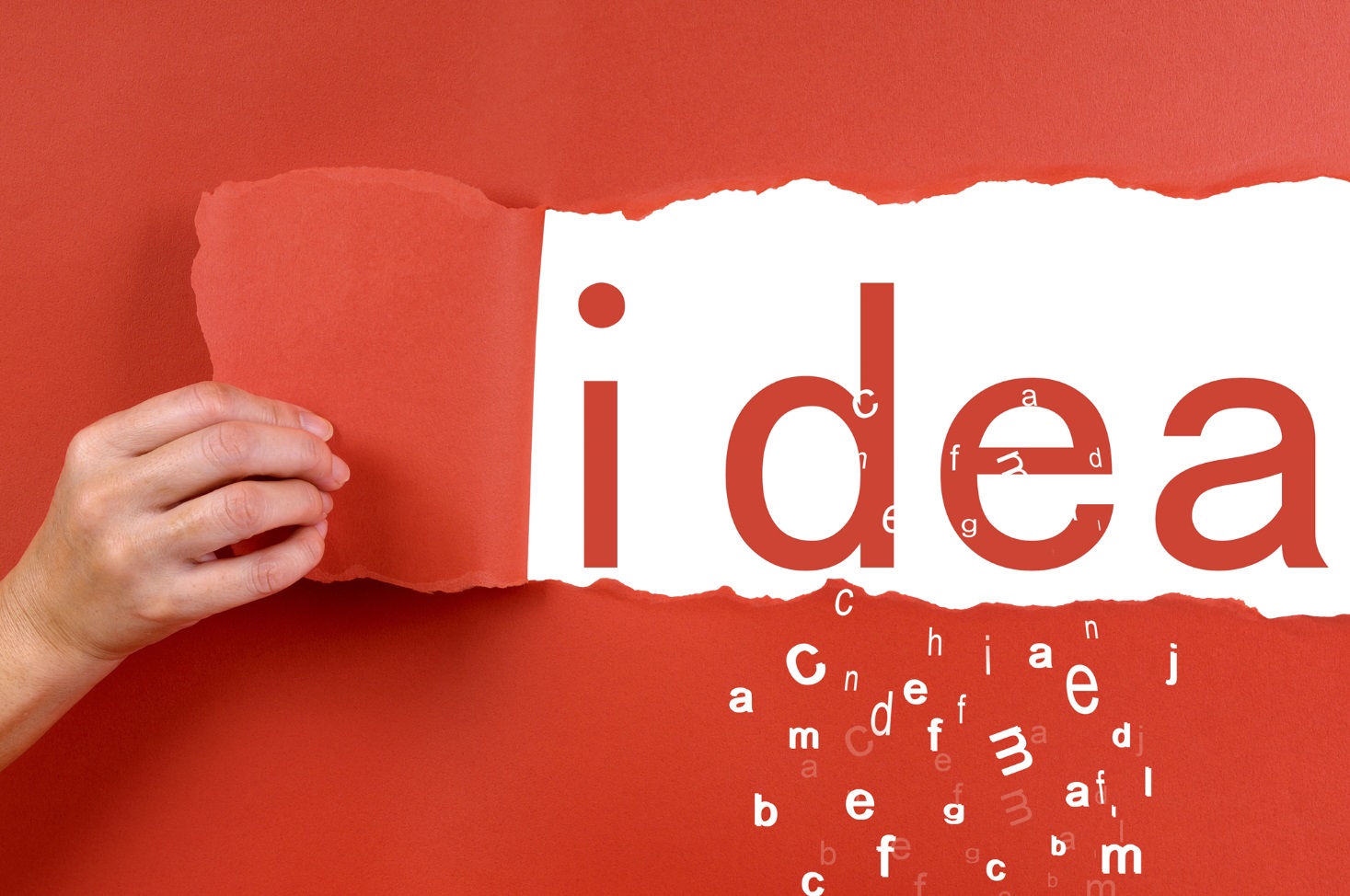 XIX vek odlikuje pojava kafića, odnosno restorana koji ili nisu služili hranu, ili su je služili samo za šankom. 
U doba industrijske revolucije, kao posledica razvoja železničkog, pa sve do pojave automobila i drumskog saobraćaja koji su znatno doprineli povezivanju evropskih gradova i koji su imali direktan uticaj na povećanje broja turista, uspostavlјaju se i poznate restoraterske destinacije u čitavoj Evropi.
 Luksuzni turizam je rastao, sa njim i novi presedan - jesti daleko od kuće. U tom trenutku se javlјa i fenomen da se hrana u toku putovanja ne konzumira samo kao nužda, nego se putovanje pretvorilo u obilazak sve kvalitetnijih restorana. Naročito su se istakli Francuski restorani koji su već u to vreme stekli izuzetnu reputaciju i postali poznati po kvalitetnoj hrani i besprekornoj usluzi. Negde u isto vreme, 1820. godine Cesar Ritz, švajcarski preduzimač se udružio sa istaknutim francuskim kuvarom Augustom
Escoffier i sagradio "Grand Hotel" u Monte Karlu, u kome je prvi put pod istim u ponudi, pored gurmanskog restorana, bio i luksuzan smeštaj krovom . 
U XX veku, koncept francuskih restorana se širi globalno. U Španiji se otvaraju restorani, u Italiji se ovakva vrsta luksuznih gostionica naziva "Ristorante" dok u Velikoj Britaniji i SAD ne menjaju ime, već i oni svoje luksuzne gostionice nazivaju restoranima. Restorani će se sa protokom vremena razvijati kako bi odgovara na zahteve potrošača. Do kraja XX veka, restorani u celom svetu se i dalјe razvijaju, uvodeći u praksu формирање ланаца ресторана.
Keyword
Keyword
Keyword
Keyword
Keyword
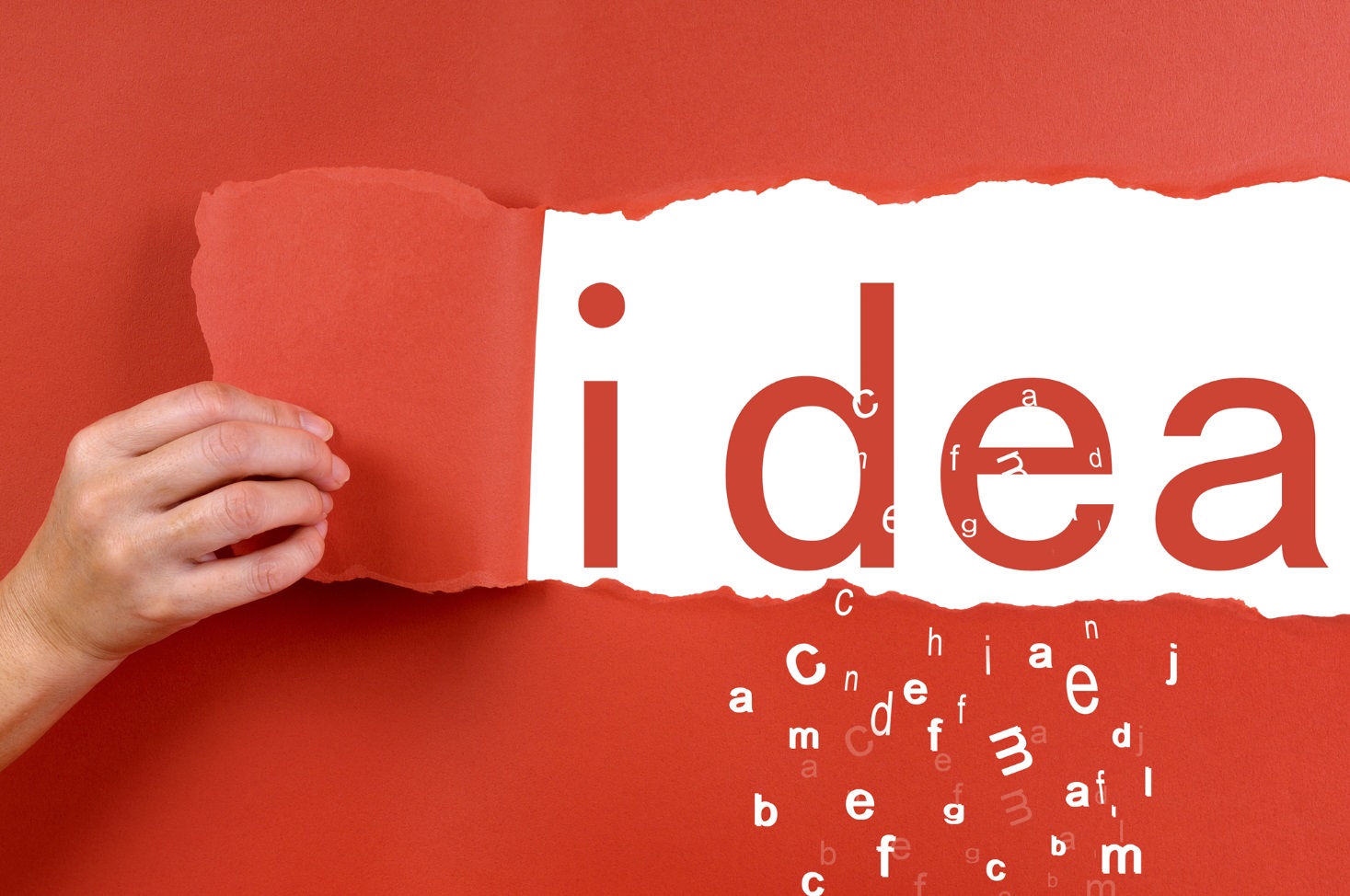 Za sprovoђeњe efektivnih strategija diferenciranja u ugostiteљstvu neophodno je postojaње pet uslova: samo za nedominantnu ugostiteљska preduzeћa na trжiштu (u sprovoђeњу atraktivnih strategija pozicioniraња, ona mogu mnogo da dobiju, a malo da izgube) - suшtina je da se pronaђu slabe strane lidera i da se od њega preuzimaju odreђeni turisti, jer lideri nemaju potrebu za pozicioniranjem u odnosu na slabije rivale zbog toga što, objektivno, ne mogu bitnije da poprave poziciju ugledajući se na slabije od sebe; sagledavanje povolјnih prilika koje postoje na trжiшtu u sprovoђeњu strategije pozicioniraњa; - mora postojati realna moguћnost za realizaciju 
efektivnije pozicije u budućnosti i u tom cilјu potrebno je projektovati 
trendove ugostitelјske potrošnje i tokove u domenu konkurencije;precizno sagledavanje relativne pozicije u odnosu na konkurente; primarno utvrđivanje kako turisti posmatraju ugostitelјske proizvode i usluge u odnosu na konkurenciju (шta turisti preferiraju kod konkurenata, a шta ocenjuju kao њihovu veliku slabost); postojanje adekvatnih strukturnih elemenata 
poslovaња ugostiteљсkog preduzeћa; odgovarajuћi personal, lokacija ugostiteљskih objekata, asortiman i њegovom kvalitetu, kao i odgovarajuћi obrtni kapital.
Keyword
Keyword
Keyword
Keyword
Keyword
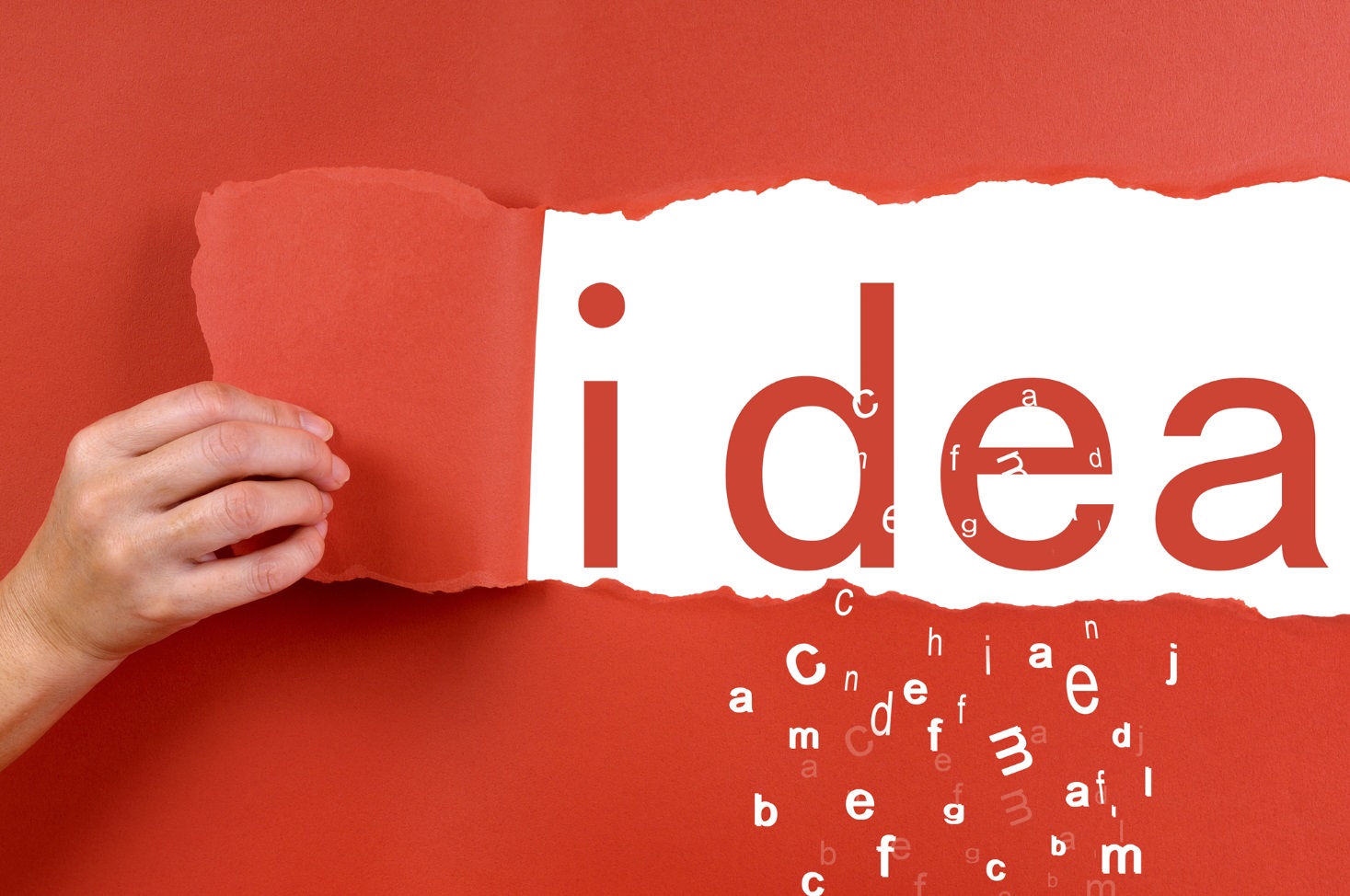 5.ЗНАЧАЈНЕ ОДРЕДНИЦЕ БУДУЋЕГ РАЗВОЈА
 РЕСТОРАТЕРСТВА У СВЕТУ
Ugostitelјske usluge se pružaju u različitim, za tu svrhu opremlјenim objektima. Ugostitelјski objekti koriste dostignuća savremene nauke, tehnike i tehnologije, koriste raznovrstan inventar, uređaje 
i opremu, jednom rečju, sredstva za rad. Uvođenje i transfera tehnike, tehnologije i savremene organizacije u ugostitelјskoj delatnosti teče veoma sporo.
 Jedan od razloga je i činjenica da je ugostitelјska delatonost nisko akumulativna, te kao takva nije u mogućnosti da često menja i zanavlјaju sredstva rada, enterijer i eksterijer. Sledeći razlog može da bude latentni otpor zaposlenih prema svemu što je novo ili nepoznato. 

Međutim, suprotno navedenim pojavama, mi smo u prilici da idemo u transfer savreme opreme, inventara, tehnike i tehnologija u ugostitelјskoj delatnosti. Zakonskim i drugim aktima je regulisano kako treba da izgleda i bude opremlјen 1 ugostitelјski objekat za smeštaj ili pružanje ugostitelјskih 
usluga, pripremanje i služenje jela, pića i napitaka je izuzetno složena proizvodno uslužna celina u kojoj deluje niz varijabilnih faktora.
Keyword
Keyword
Keyword
Keyword
Keyword
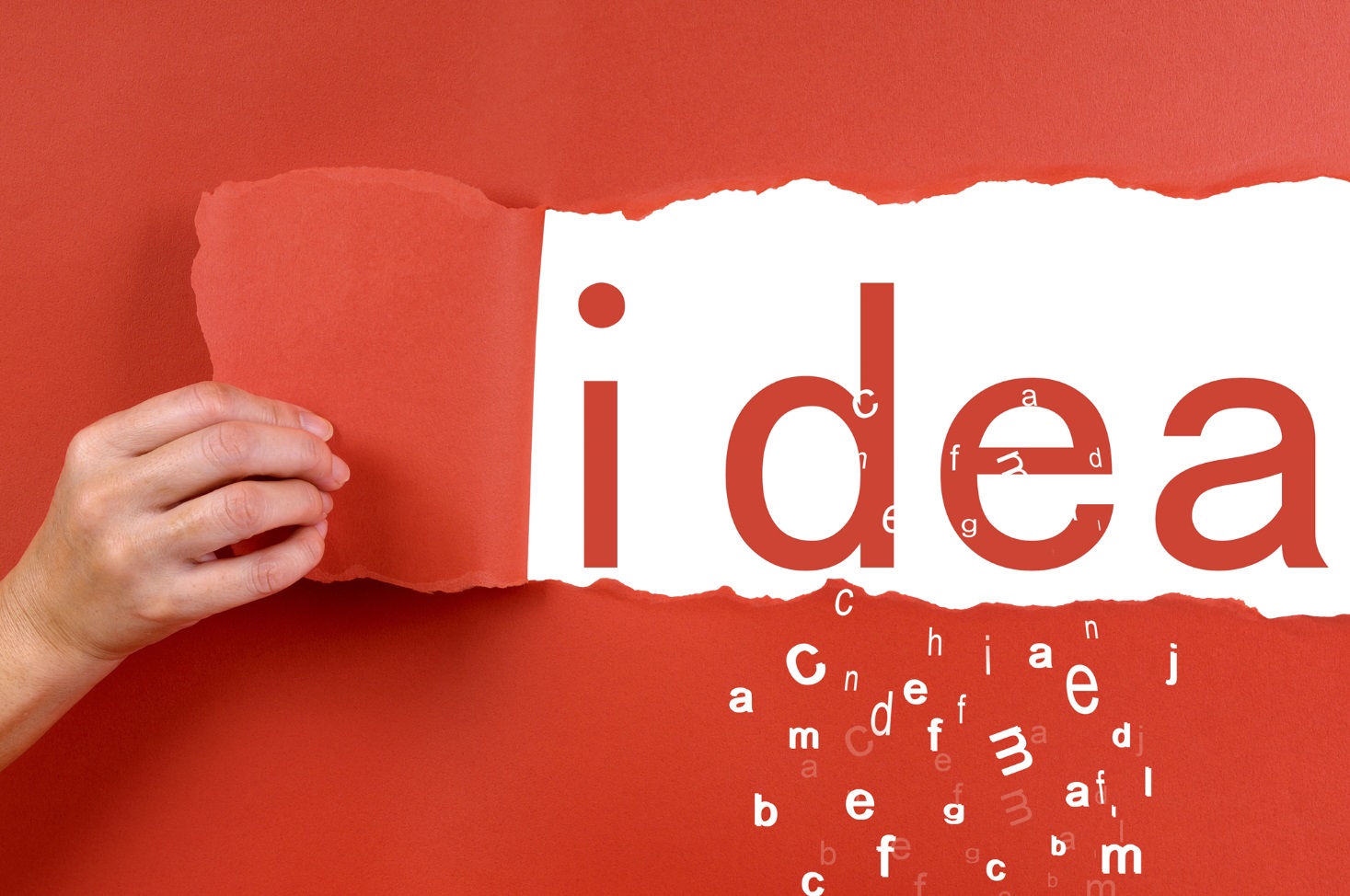 Zbog toga je potrebna detalјna analiza činjenica pre izrade programa i projekta 
izgradnje i opremanja ugostitelјskih objekata, od kojih mogu da zavise proizvodno usluжni rezultati i ukupna ugostitelјska ponuda. To znači da se za svaki proizvodno-usluжni smeшtajni objekat moraju sagledati odreђeni specifiчni prirodni resursi koji koji određuju proizvodno usluжnu 
organizaciju na kojoj se zasnivaju ekonomski celishodno investicioni 
programi. 
Drugim reчima tehnologija i tehnika se neprekidno usavrшavaju, stalno se javlјaju potrebe za veћim ili manjim rekonstrukcijamaugostitelјskih objekata, kako enterijera tako i eksterijera, inventara i 
sredstava za rad. 
Metodologija tehnoloшkog projektovanja i opremanja ugostitelјskih objekata zasniva se na svetskim i evropskim iskustvima koja su pretočena u pouku koja je dobra podloga za nauku. Ugostitelјski objekti, zgrade i unjima odgovarajuće instalacije, oprema i uređaji projektuju se posle utvđivanja 
tehničke koncepcije proizvodno uslužnog programa i optimalne tehnologije u 
datim uslovima.
Keyword
Keyword
Keyword
Keyword
Keyword
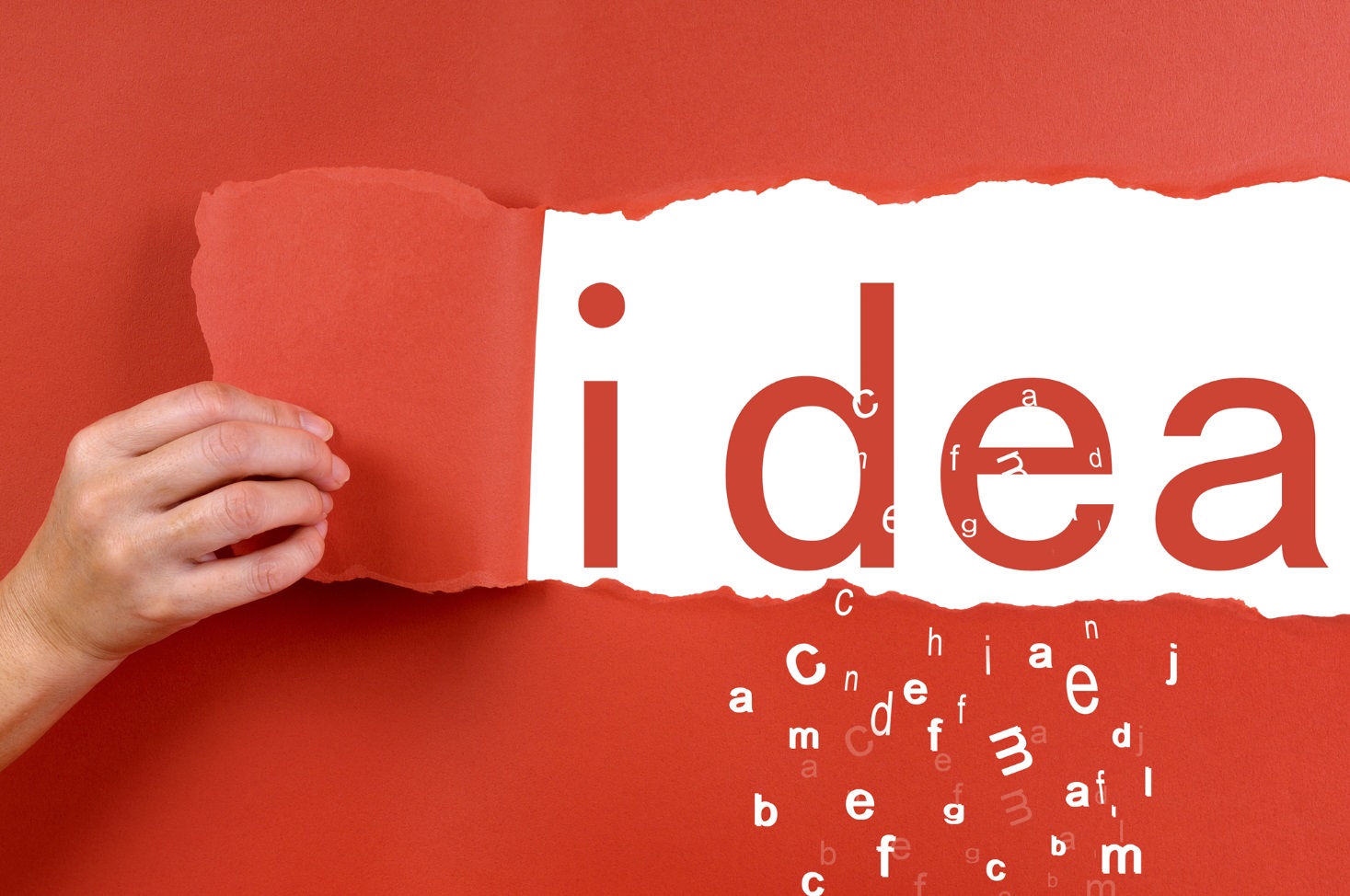 Veћ smo istakli da se izgradњa i opremaњe ugostiteљskih objekata zasniva i u skladu je sa zakonskim propisima. 
Tim propisima i normativnim aktima - pravilnicima je odreђeno kako treba da izgleda i bude opremљen neki od postojeћih ugostiteљskih objekata za smeшtaj, hoteli ili ugostiteљski objekat za pruжaњe usluga, hrane, pića, na 
ugostitelјski način. 
Nije čest slučaj određeni objekat zadovolјava arhitektonske, graђevinske zahteve, dok tehniчko-tehnoloшka reшeња ne 
odgovaraju odreђenom ambijentu i funkcionalnosti. Na osnovu spoznajnih i iskustvenih saznanja i чiњenica, ugosteљski objekti angaжuju raznovrsnu opremu, sredstva različitih proizvodnih i tehniчkih moguћnosti i kapaciteta i 
pri tome primenjuju razne tehnoloшko-tehniчke metode i procese.
Kombinovanjem novih sredstava, tehnike-tehnologije stvara se ekonomsko racionalana celina u kojoj se ostvaruje dobit - profit, шto je i krajњи циљ svakog preduzeћa.
Дrugim potrebama vezanim za ugostitelјski objekat mora posvetiti posebna paжnja. Primena nove tehnike i tehnologije zahteva organizacionu strukturu preduzeћa po horizontali i vertikali. Uvoђeњe i transfera znaњa i visoko produktivne opreme sredstava i inventara u ugostiteљskim objektima zadњih 
godina je proizaшlo iz potraжnje i ponude, odnosno potrebe koja je priznata na međunarodnom ugostitelјsko turističkom trжiшtu. Danas se ne može zamisliti rad jednog savremenog ugostitelјskogobjekta bez kompjuterske tehnike i tehnologija. Nekvalitetan porcelan, staklo, drvenina i drugi materijali su zamenjeni visoko kvalitetnim 
materijalima. Hronologija izlaganja o savremenoj izgradnji, opremanju i tehnologiji - tehnici kao i savremena organizaciaj rada upućuje nas na potrebu premanentnog predviđanja budućeg napretka.
Keyword
Keyword
Keyword
Keyword
Keyword
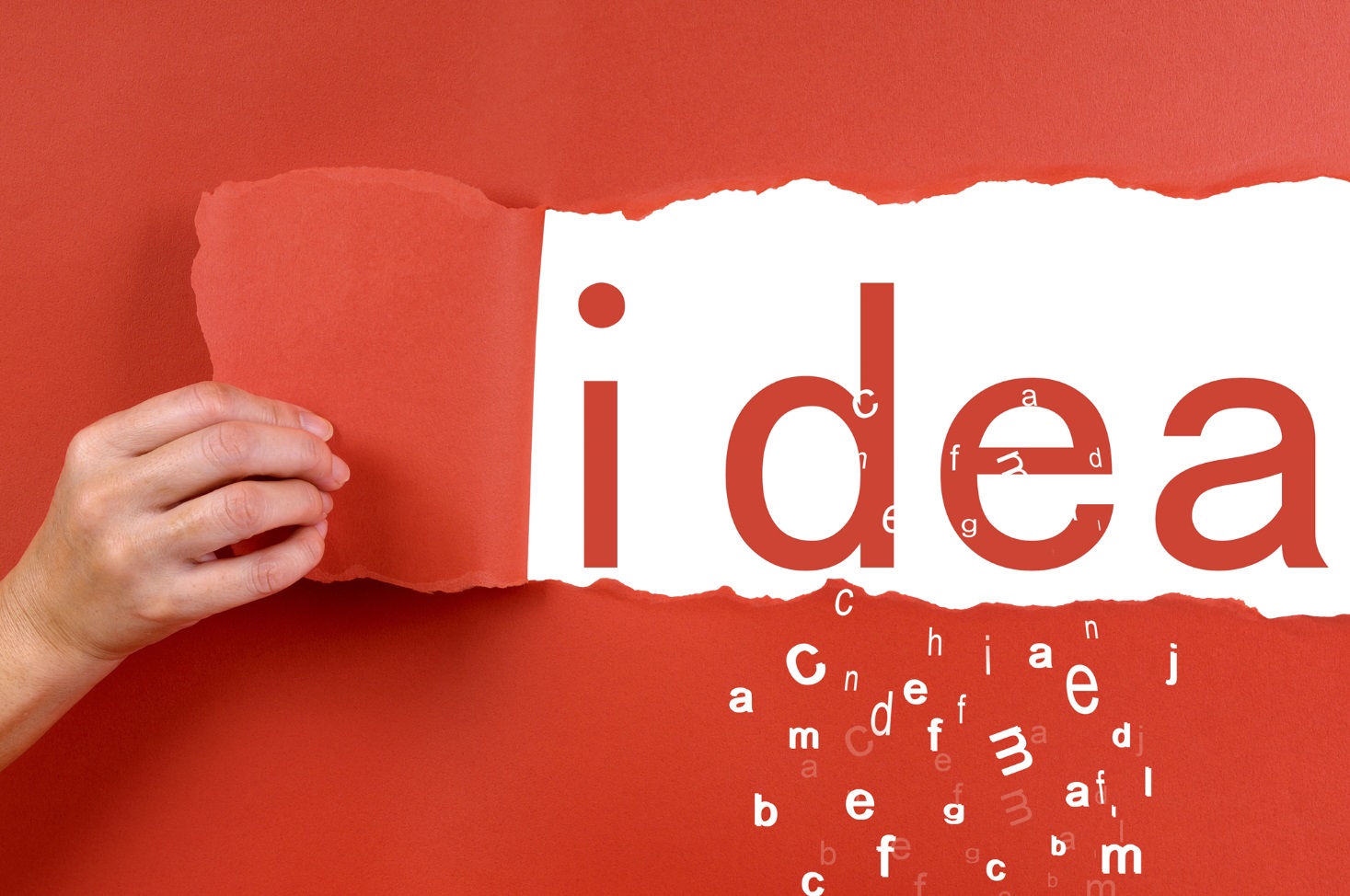 Savremeno restoraterstva danas je mnogo viшe od materijalne osnove turizma. Drugim 
reчima, simplifikovan pristup turistiчkom trжiшtu kao odnosu ponude i traжњe, pri чemu je ponuda kruta (nepromenљiva), a traжњa elastiчna (promenљiva), odslikava tradicionalno uчeњe koje praksa prevazilazi. 
Neminovno je, dakle, da se ponuda чiju bazu чini hotelijerstvo,restoraterstva prilagoђava traжњи i to ne samo u pripremnoj fazi svog nastanka, veћ i u fazi funkcionisaњa. 
Promene na strani traжње su brze i teшko predvidive. Potrebe, жење i zahtevi razliчitih kategorija korisnika diktiraju nove trendove u turizmu, odnosno nove oblike turistiчkih kretaњa. 
Motivi kretaњa sve su uslovљeniji socio-psiholoшkim i kulturoloшkim faktorima. Turistiчka potreba postaje sve kompleksnija kategorija. 
Kolektivizacija turistiчke potrebe iz sredine 20. veka dovela je do masovnog turizma чiju je materijalnu bazu чinilo hotelijerstvo stereotipne ponude. 
Poчetkom 21. veka turistiчka potreba je individualizovana. Rezultat ove individualizacije je nastanak razliчitih oblika turizma kojima hotelijerstvo и restoraterstva mora da se prilagoђava.
Keyword
Keyword
Keyword
Keyword
Keyword
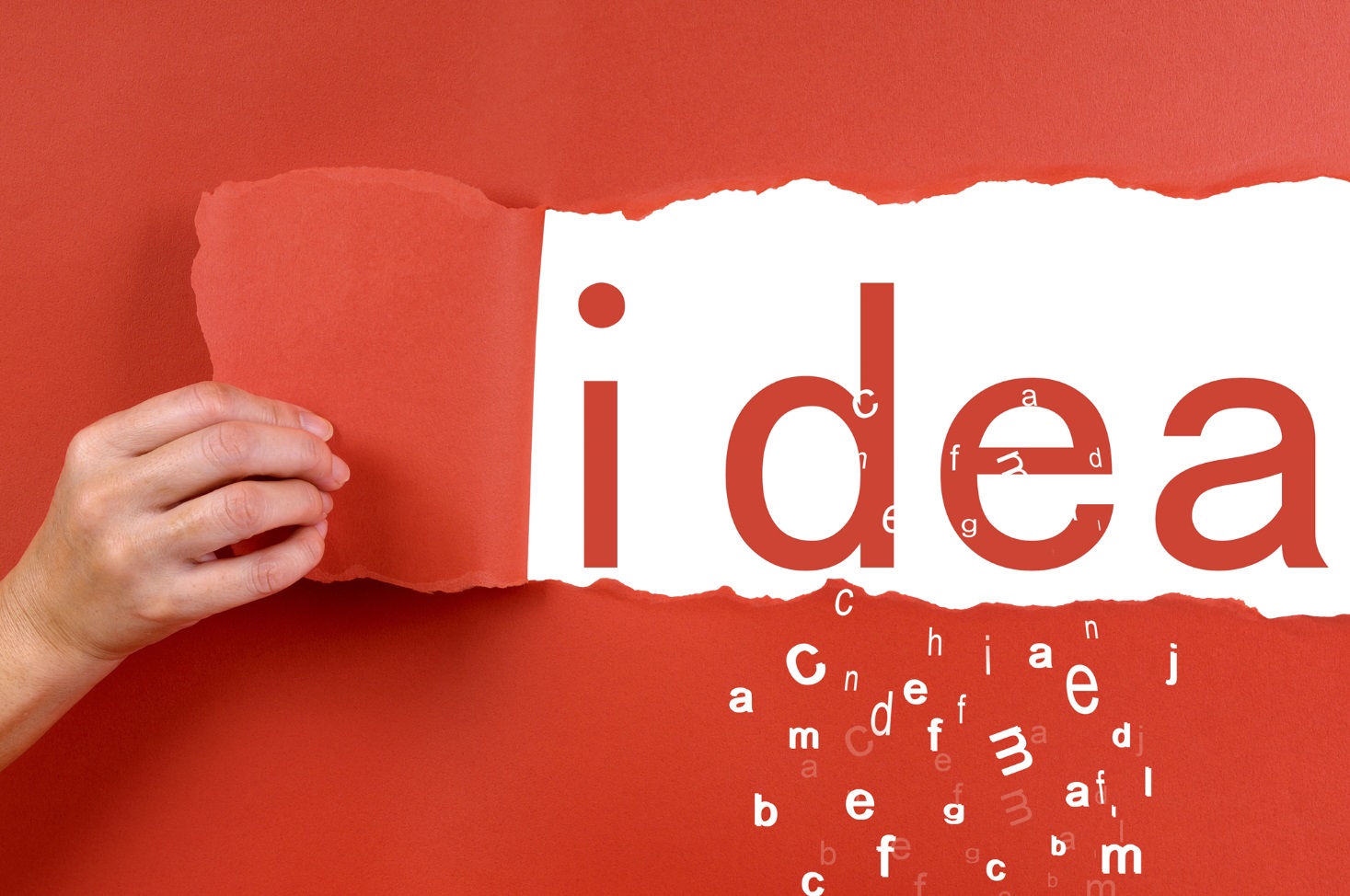 Potrebe, жeљe i zahtevi razliчitih kategorija korisnika diktiraju nove trendove u turizmu, odnosno nove oblike turistiчkih kretanja. 
Motivi kretanja sve su uslovљеniji socio-psiholoшkim i kulturoloшkim faktorima. Turistiчka potreba postaje sve kompleksnija kategorija. 
Kolektivizacija turistiчke potrebe iz sredine 20. veka dovela je do masovnog turizma чiju je materijalnu bazu чinilo hotelijerstvo stereotipne ponude. 
Poчetkom 21. veka turistiчka potreba je individualizovana. Rezultat ove individualizacije je nastanak razliчitih oblika turizma kojima hotelijerstvo и restoraterstvо mora da se prilagoђava. Prilagoђavanje restoraterstva razliчitim oblicima turizma u praksi se ispoљava prevashodno razliчitim nivoima diferenciranja hotelijerskih objekata.
 Diferenciranje se vrшi na osnovu spleta raznovrsnih kriterijuma, uslovљenih sinergetskim delovanjem бројних фактора.
Keyword
Keyword
Keyword
Keyword
Keyword
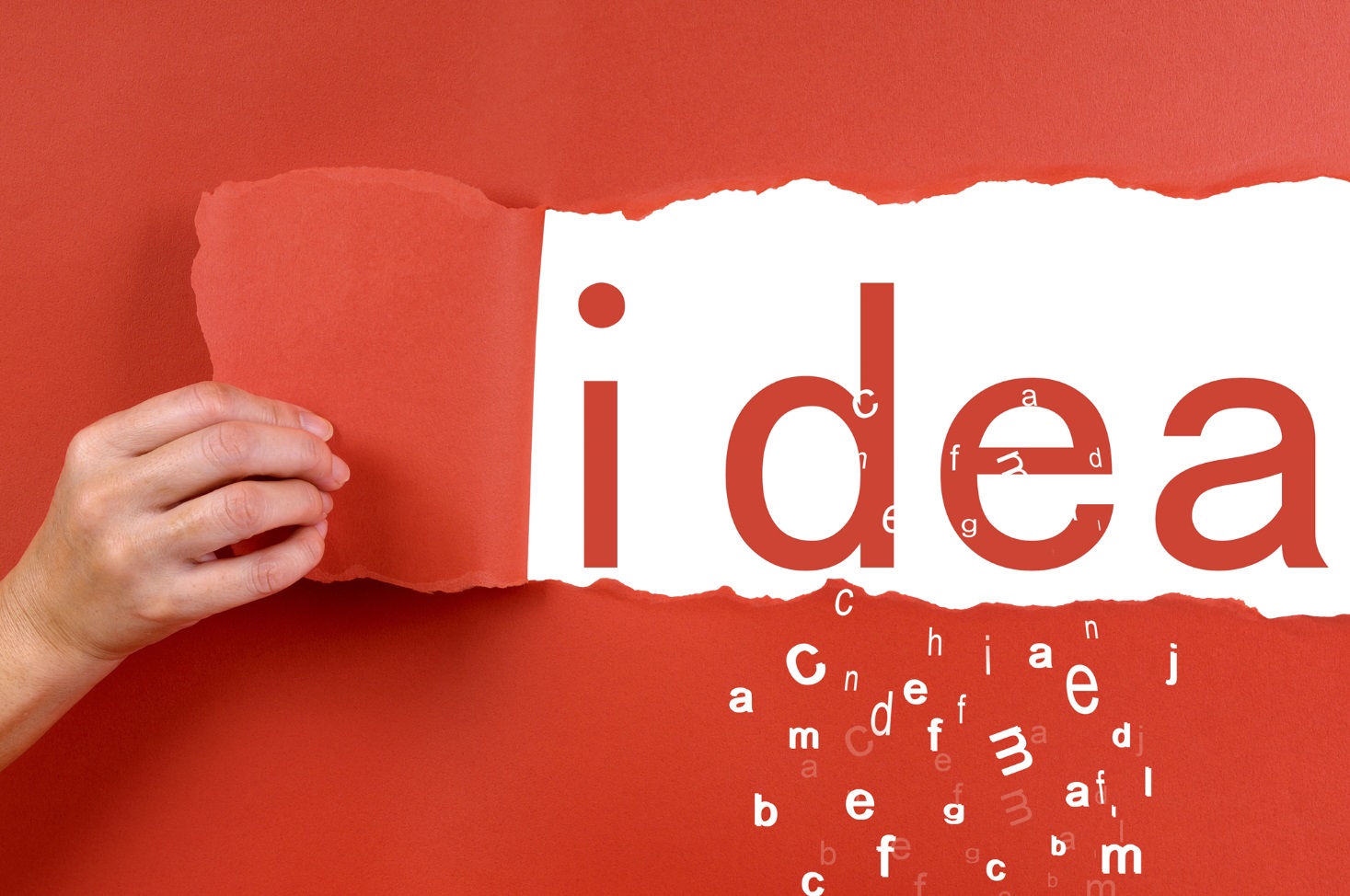 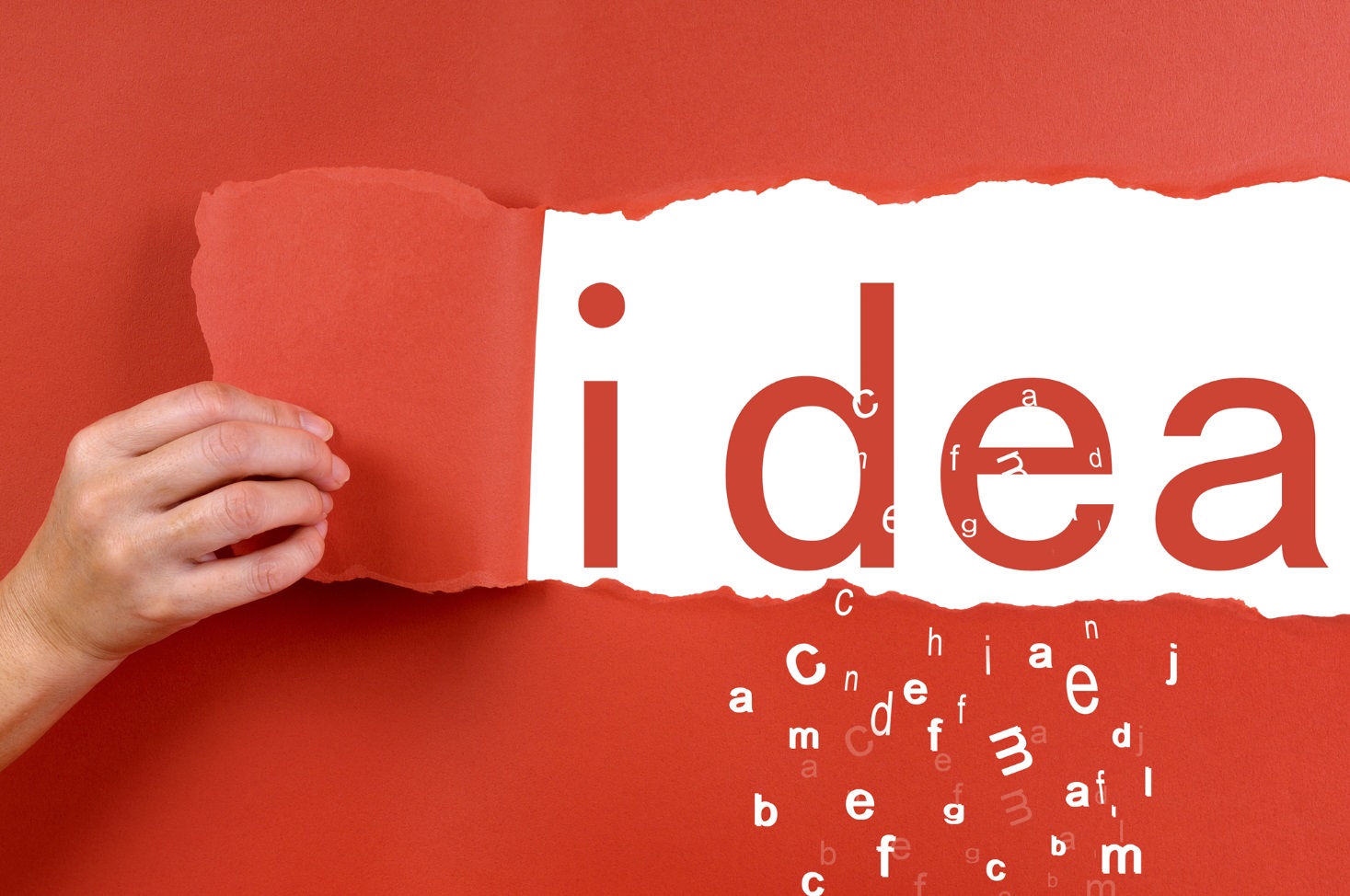 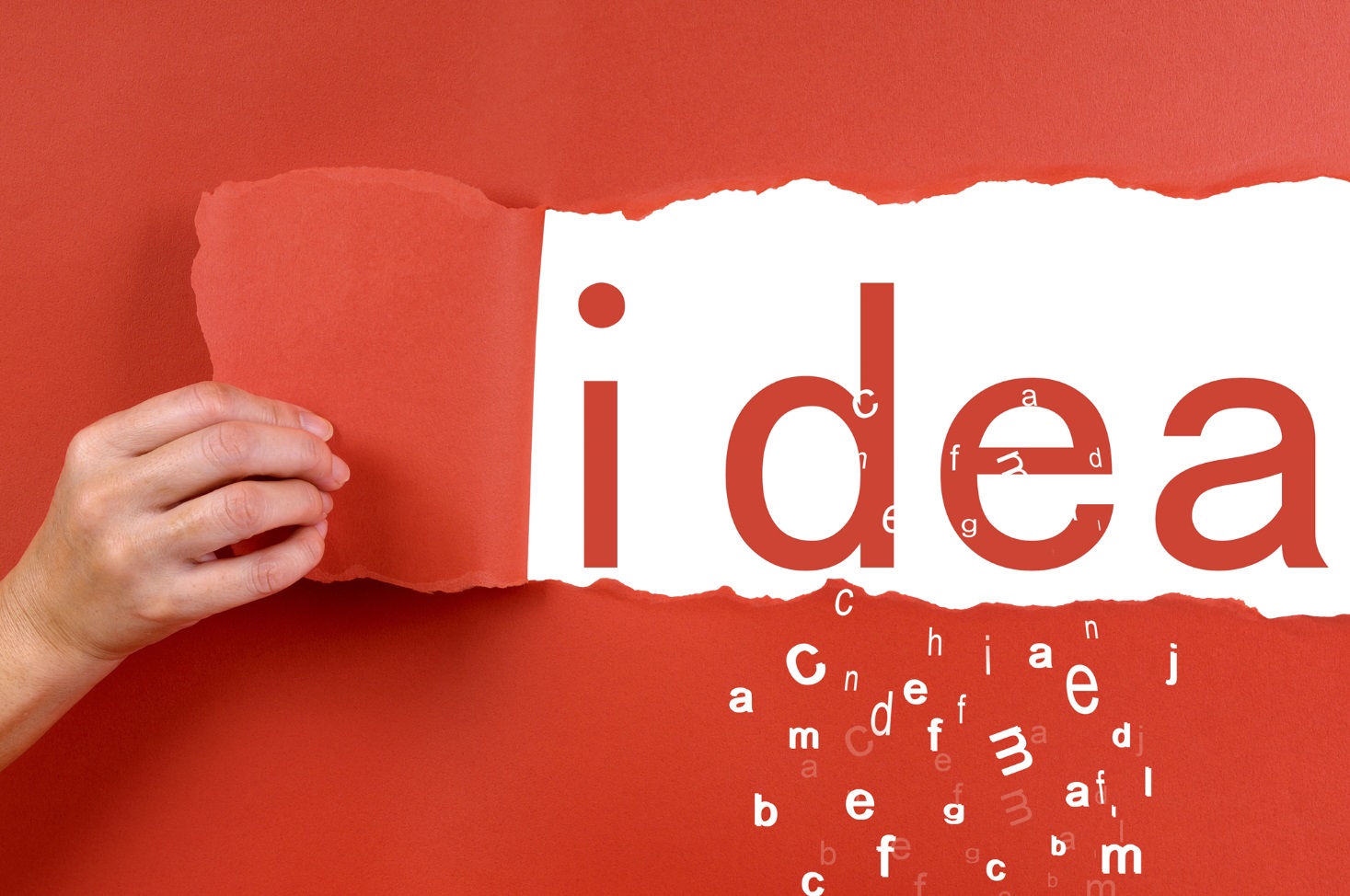 ХВАЛА НА ПАЖЊИ!
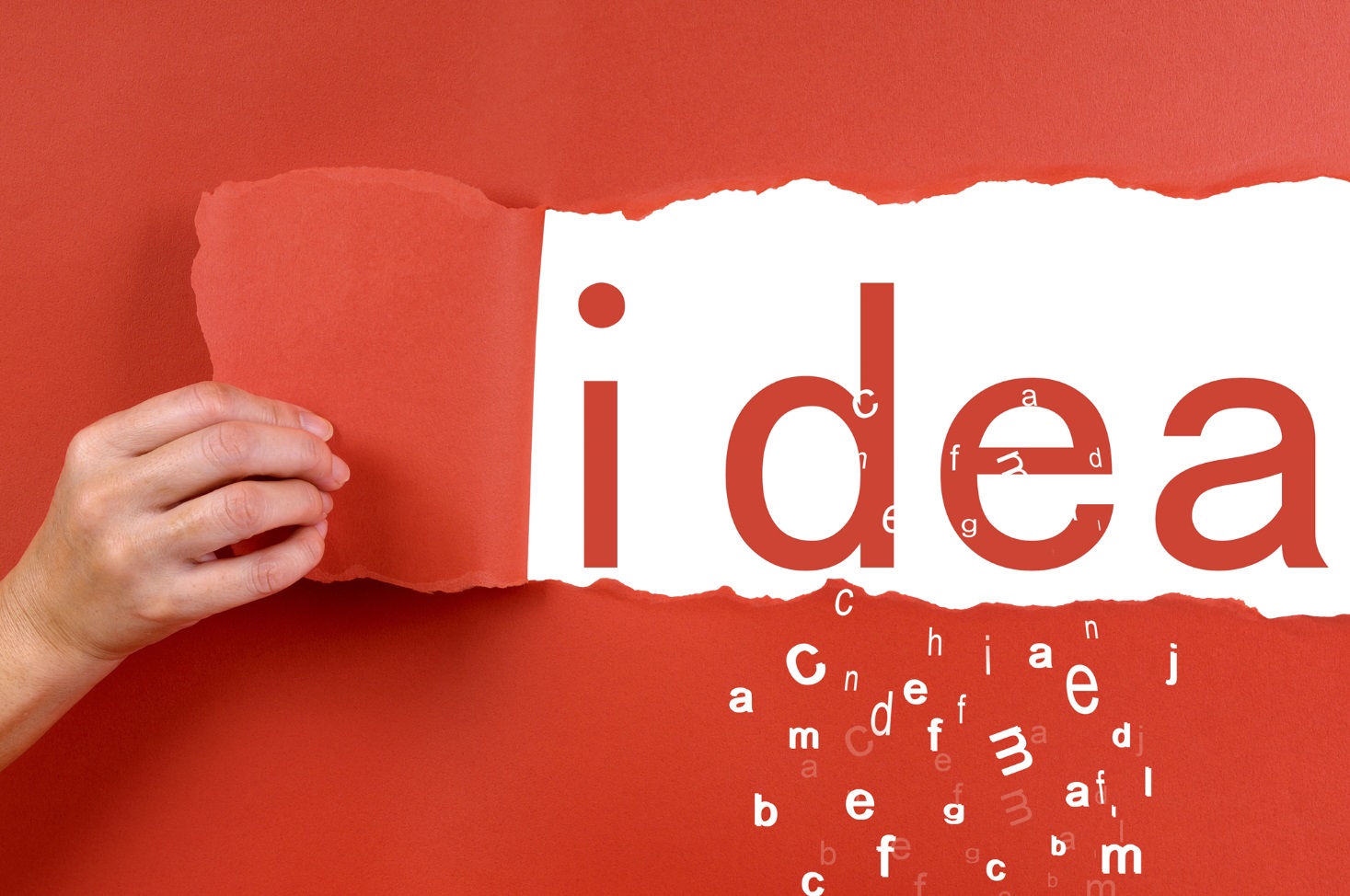